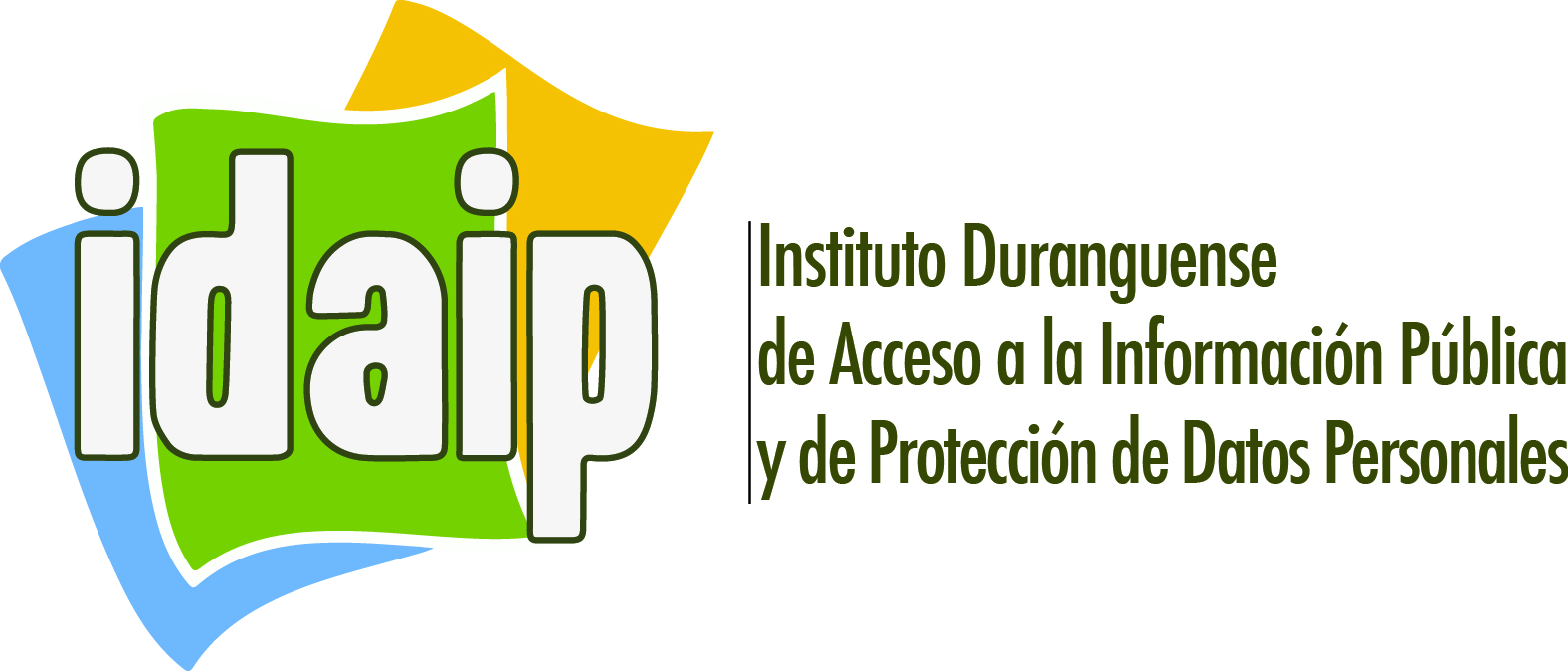 Avances físicos y financieros
Programa Anual de Trabajo
 al 30 de Junio de 2015
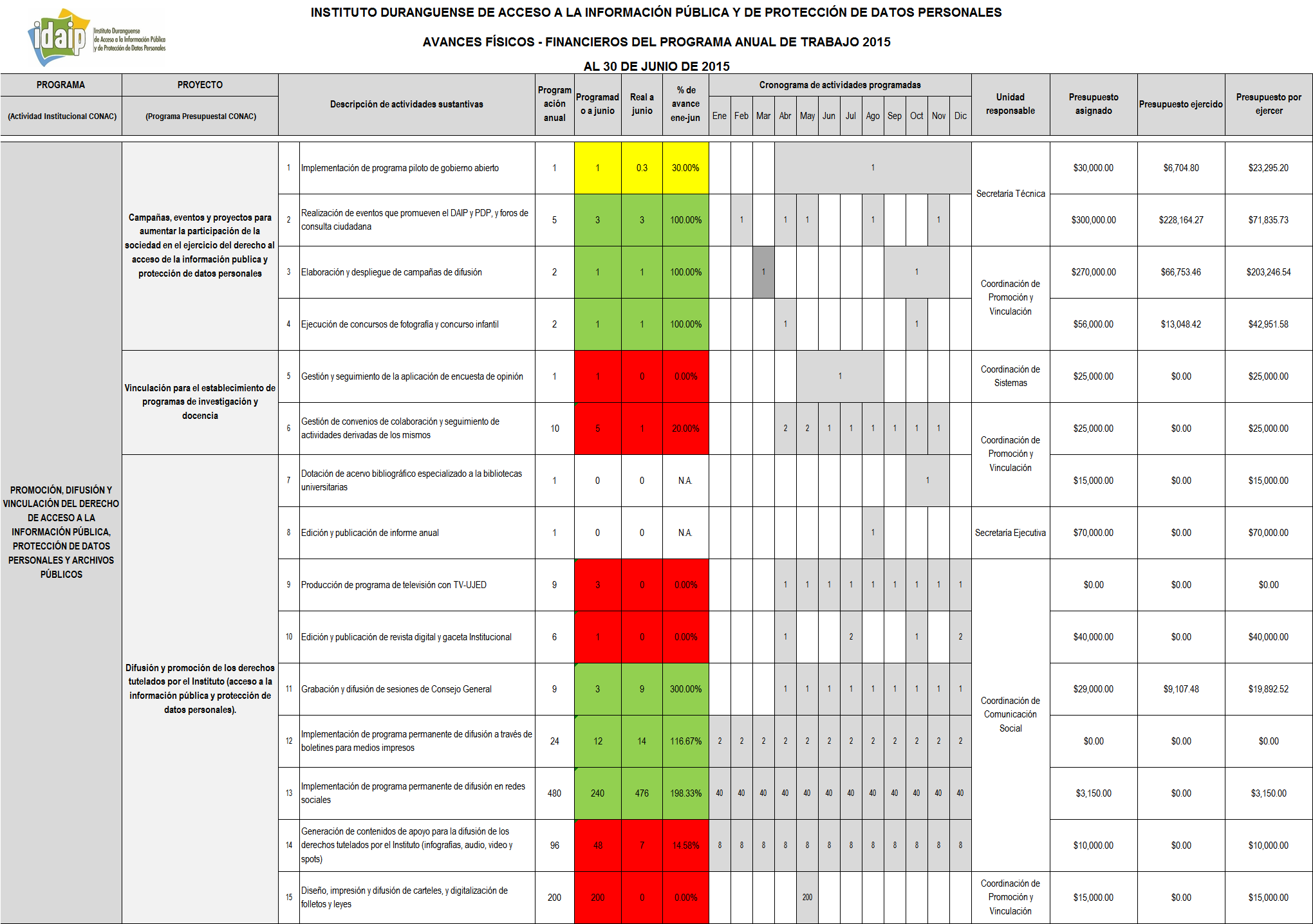 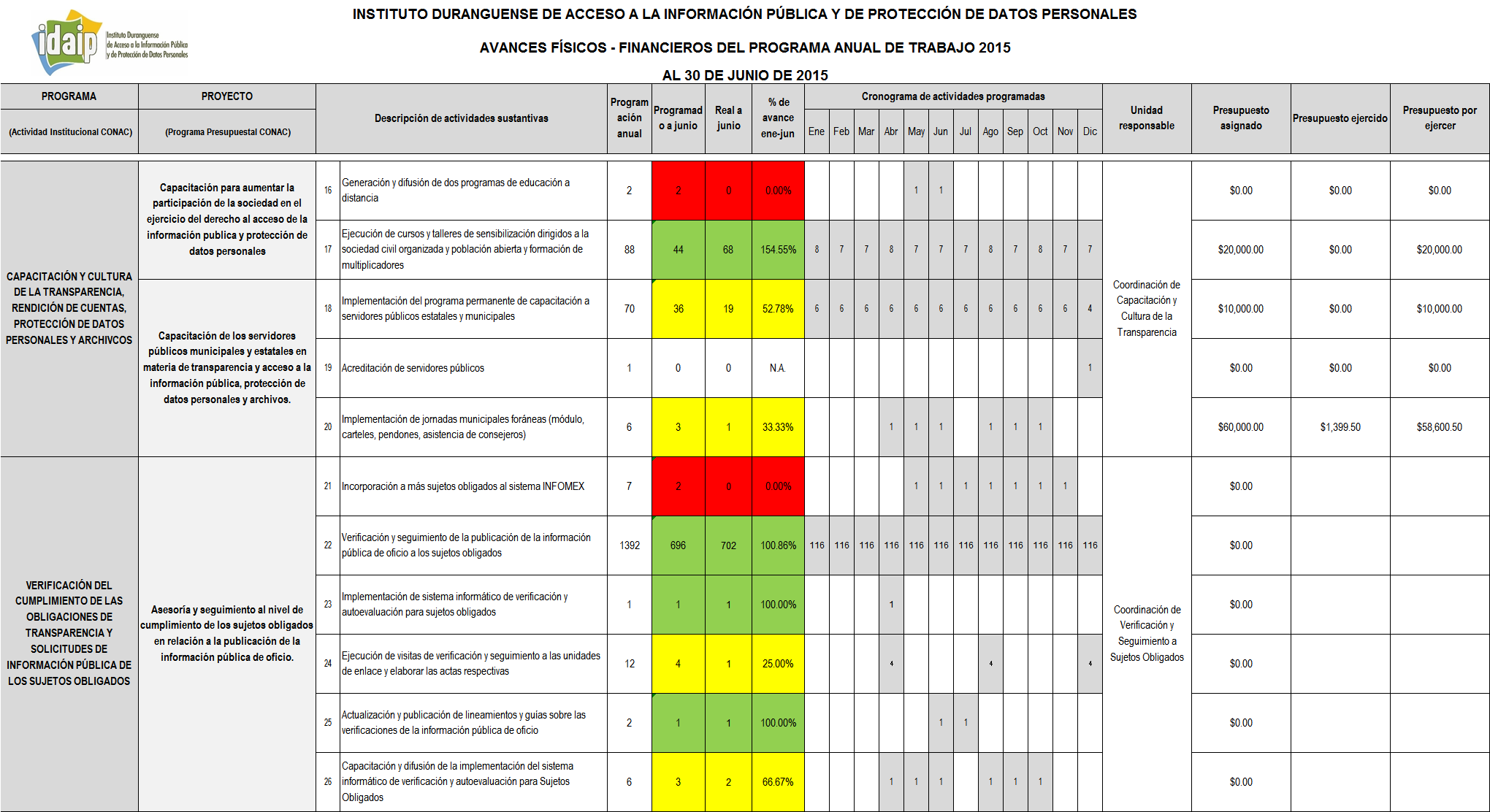 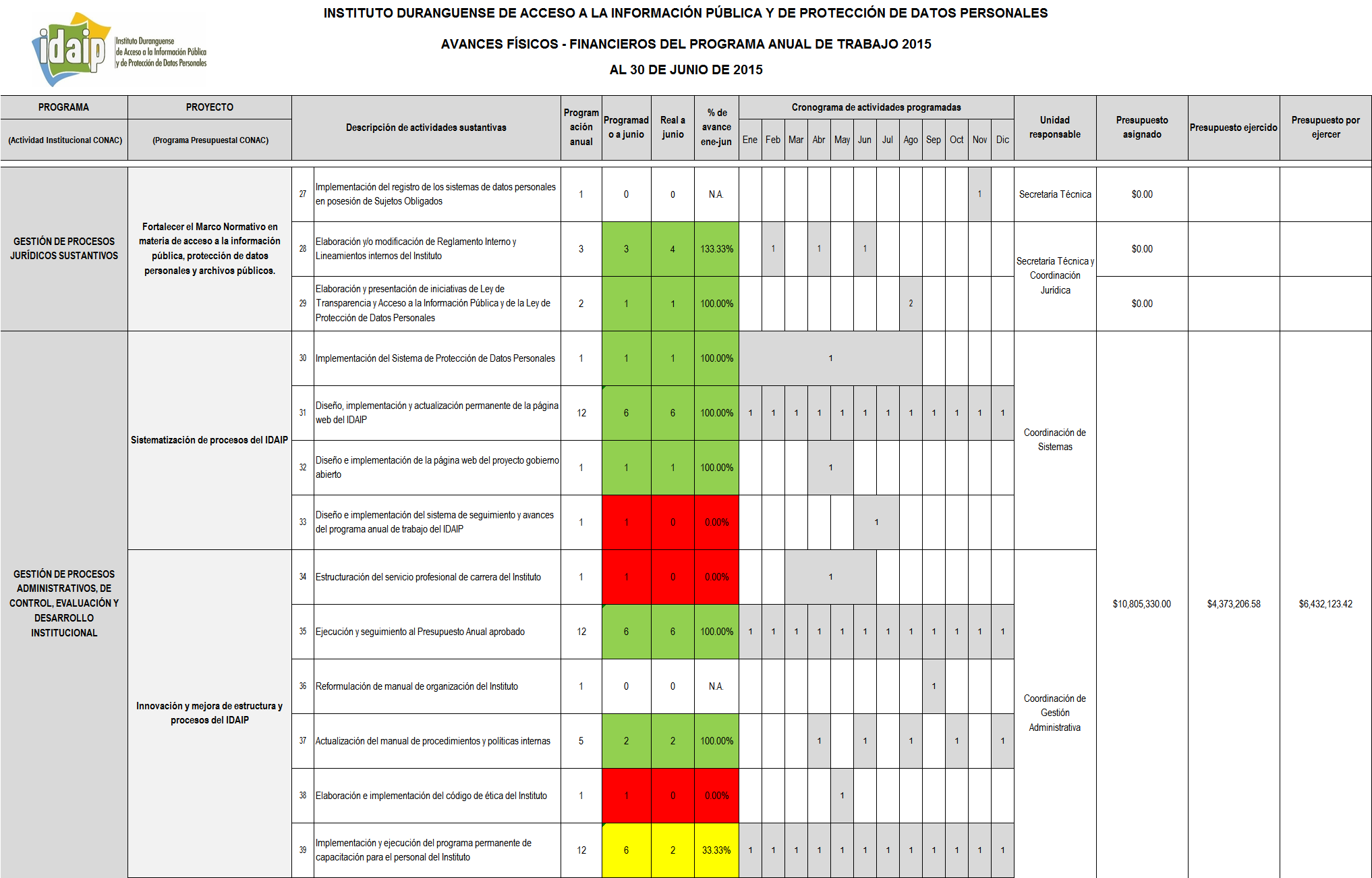 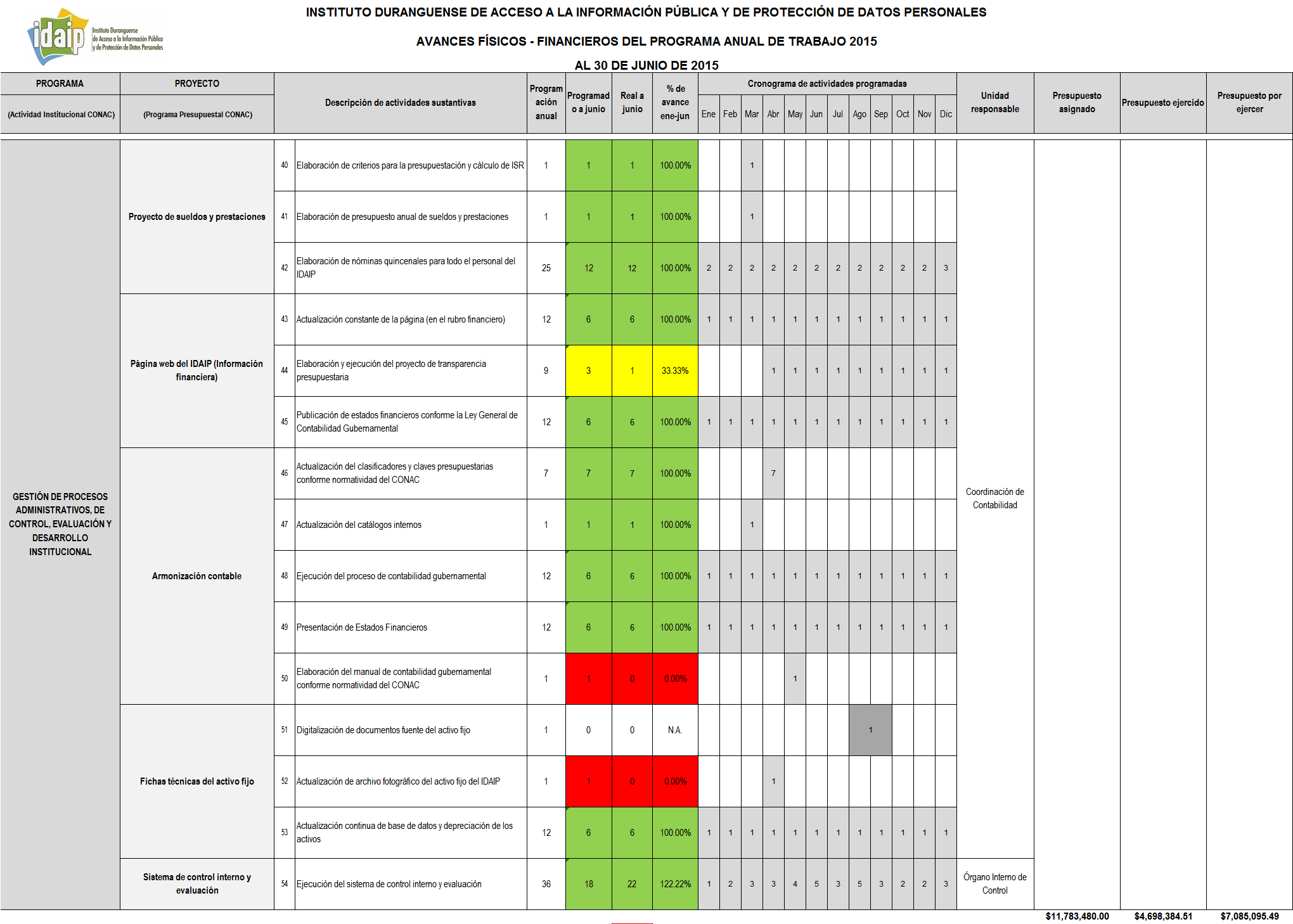 Actividad No. 1 Implementación de programa piloto de gobierno abierto
Actividad No. 2 Realización de eventos que promueven el DAIP y PDP, y foros de consulta ciudadana
Actividad No. 3 Elaboración y despliegue de campañas de difusión
Actividad No. 4 Ejecución de concursos de fotografía y concurso infantil
Actividad No. 11 Grabación y difusión de sesiones de Consejo General
Actividad No. 20 Implementación de jornadas municipales foráneas
NOTAS:De la actividad número 21 a la 29, no tienen asignado presupuesto.De la actividad número 30 a la 54, se presenta el siguiente desglose global